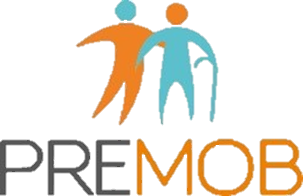 WEBINAIRE : 17 Décembre 2024 - 17h00 à 18h30
Lien entre troubles cognitifs et troubles de la marcheQuelles conséquences en pratique ?         Comment mieux les détecter ?Quelle stratégie de prévention ?
Dr. CHEN Yaohua (Neuro-Gériatre CHU de Lille)   ; Dr. CHEKROUD Hacène (Médecine physique et réadaptation, Groupe Hospitalier Loos Haubourdin)   Dr. LEROY Victoire (Gériatre CHU Tours)
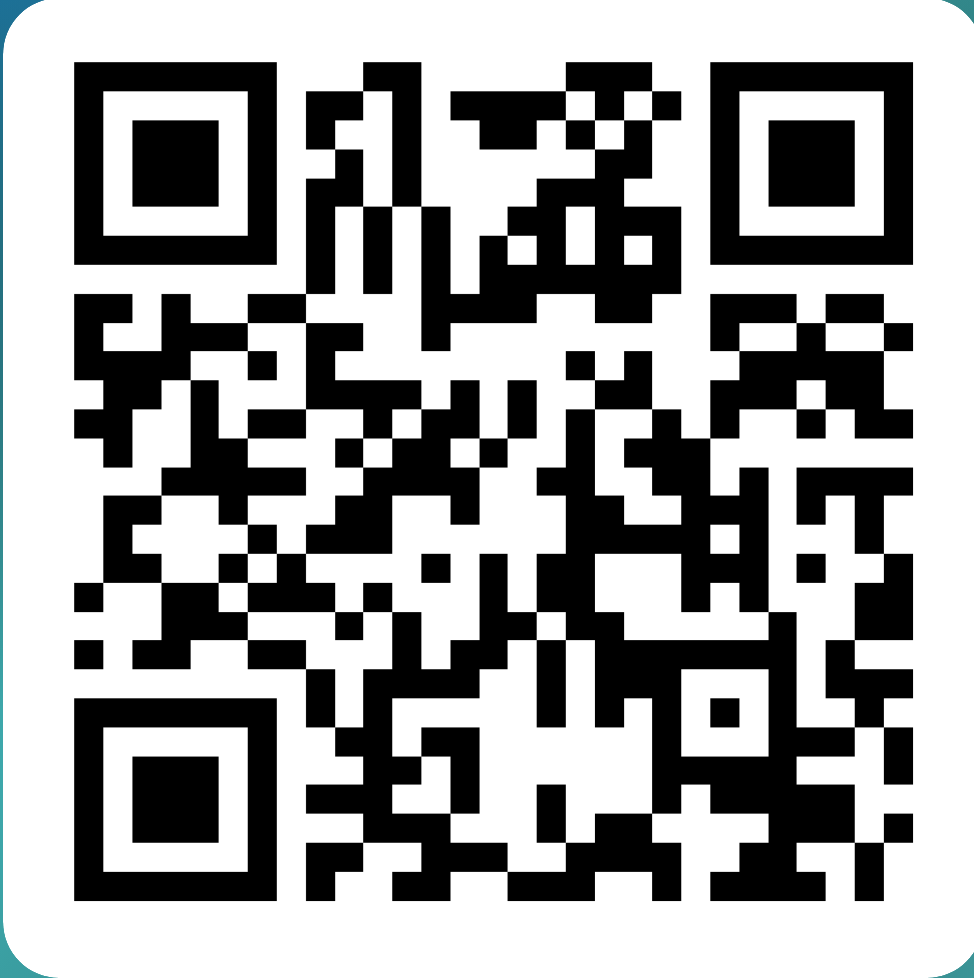 INSCRIPTION (obligatoire et gratuite) : https://urls.fr/0DBWT3
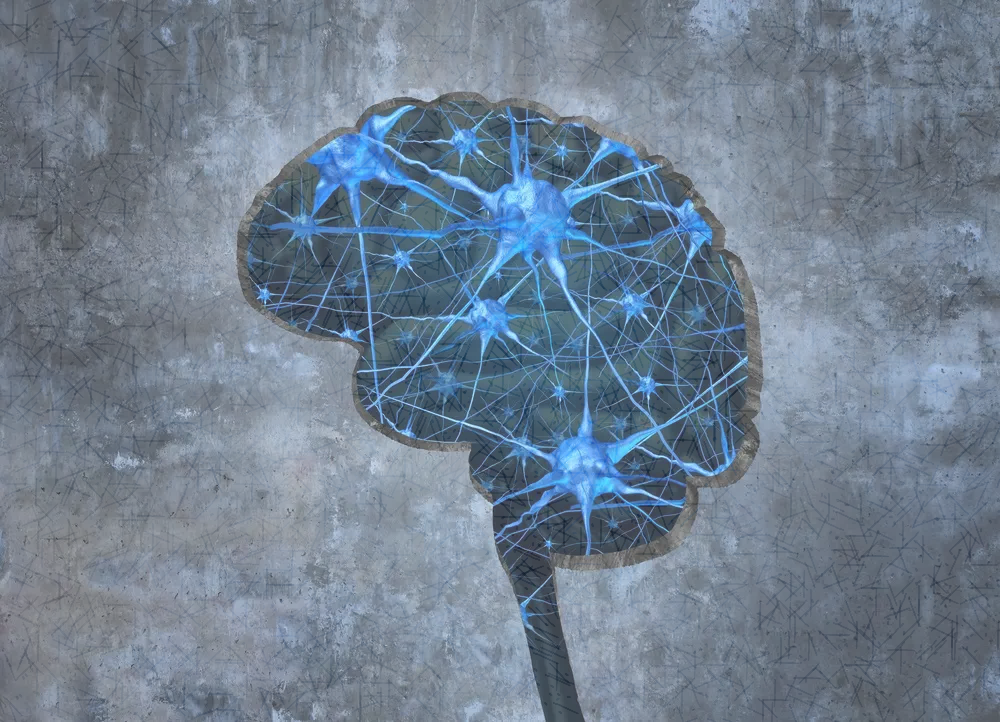 CONTACT : christine.delaeter@chu-lille.fr  –   03.20.44.63.32